Towards best practice in managing datasets for climate monitoring
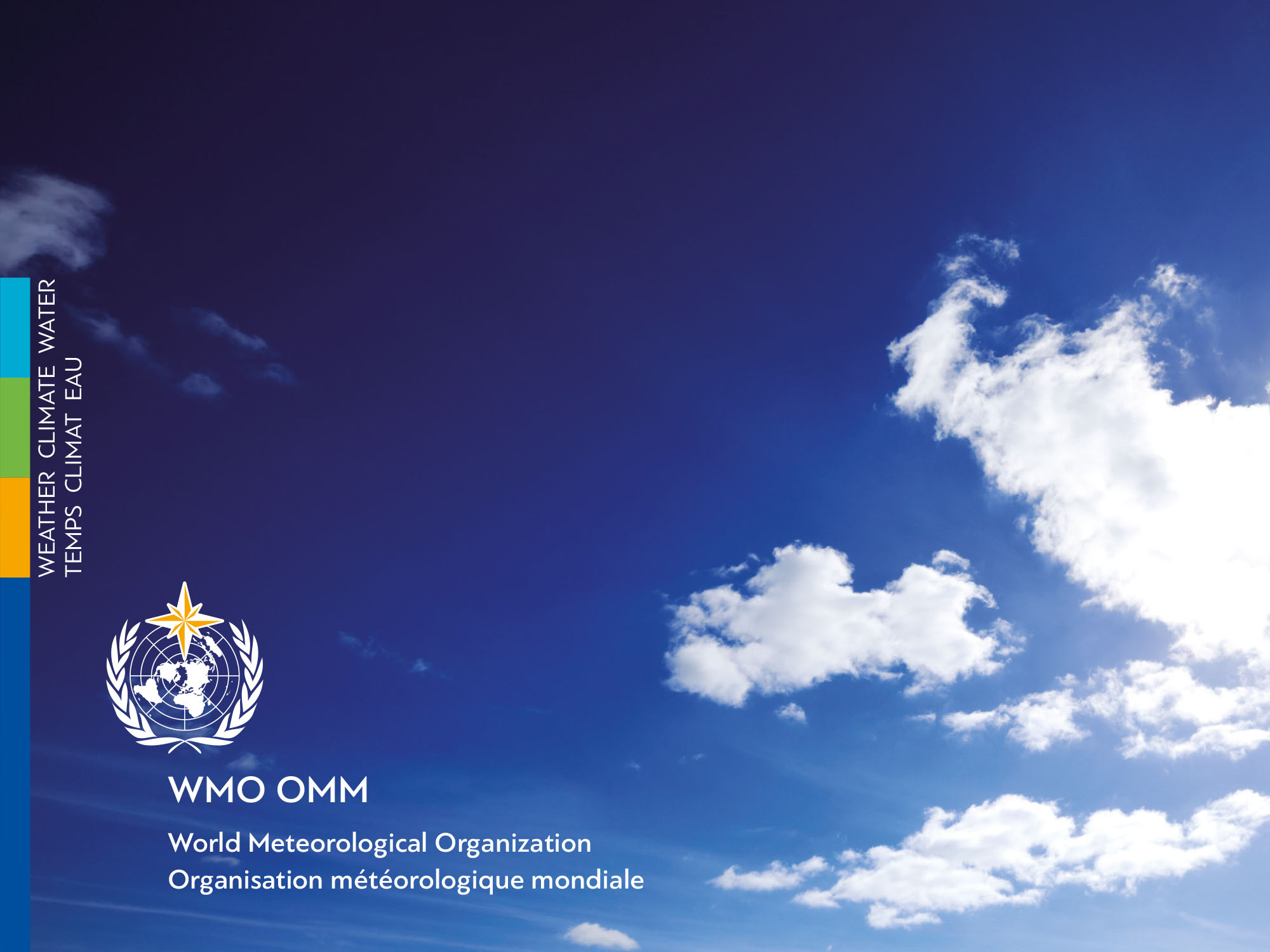 William J Wright, Australia,  wjwright1385@gmail.com
	Christina Lief, USA   christina.lief@gmail	
	Ge Peng, USA,     ge.peng@noaa.gov
	Omar Baddour,  Switzerland     obaddour@wmo.int
	Peter Siegmund, Netherlands  peter.siegmund@knmi.nl	      	      	Dominique Berod, Switzerland        dberod@wmo.int
	Robert Dunn, UK     robert.dunn@metoffice.gov.uk		  	     	Anny Cazenave, France,   anny.cazenave@legos.obs-mip.fr	     	Manola Brunet, Spain,   manola.brunet@urv.cat
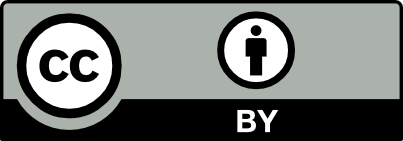 Background
Monitoring climate variability and change, modelling and predicting future climate, and setting climate-related policy, depends on reliable climate datasets covering all environmental variables

Reliable climate datasets require not just sound observational practices, but also good management  (stewardship)
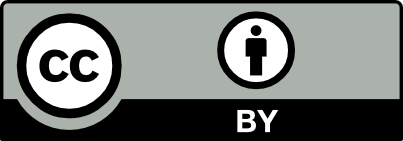 WMO and climate data standards
The World Meteorological Organisation (WMO) is the global standard-setting body for meteorological and related practices, including for climate data 

At its 18th session in 2018, WMO Congress  endorsed a High Quality Global Data Management Framework for Climate (HQ-GDMFC), aiming to promote good practices in the management and exchange of climate data.
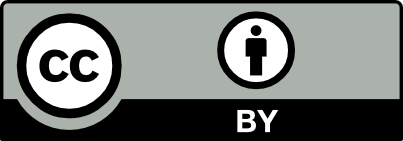 So what challenges need to be addressed?
Lack of a regulatory framework on climate data management 

Lack of knowledge among Members about how to properly manage their climate data 

Credibility problems with data, exploited by «hostile stakeholders»   (Climategate, etc) 

Lack of visibility of key datasets to users

The HQ-GDMFC was established to address these problems. It has three components:
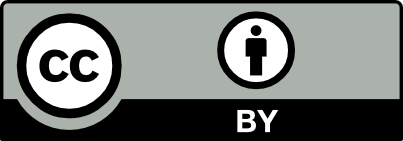 Components of the HQ-GDMFC
Dataset Assessment Tool (SMM-CD)*
Manual of Best Practices and Standards
Catalogue of Assessed Climate Data
Promoting data management standards and best practices for ensuring high-quality datasets for use in climate policy and services.
A catalogue of climate datasets available online using the WIS, providing access to data,  metadata, and visualization of the data.
To measure quality of data stewardship by Data Owners.

* Stewardship Maturity Matrix for Climate Data
Discoverable, Accessible, Usable, Authoritative, 
High-Quality, and Well-Managed Climate Datasets
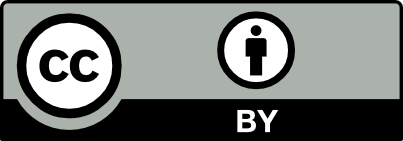 [Speaker Notes: HOW?
A Manual of best practices and standards to improve climate data and management through WMO Technical Regulations and represents the first attempt by WMO to define a regulatory basis (as opposed to Guidelines) for the management of climate data;
A self-assessment tool that provides a scored measure of the quality of the data stewardship and governance;
A Catalogue of climate datasets  maintained and made available  online using the WMO Information System (WIS), where users can access the data along with metadata, information on assessment  documentation, and visualize the data using an online access tool.]
Let’s take each of these 
components separately …
About the Manual on HQ-GDMFC
Contains definitions, recommended procedures, and regulations on climate data management 

Applies to climate observations, analyses and predictions

Regulations expressed as Shall or Should
	 - shall means mandatory for WMO Member States
 	- should means recommended

Forms part of WMO Regulatory material - first time climate data management has had Regulatory status.
  (The official version of the Manual: English, French, Spanish,            	Chinese
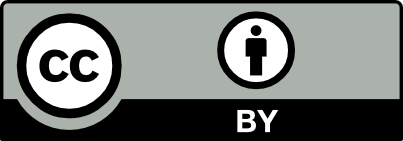 Some examples of Regulations concerning climate data management
2.1.4.1 Entities should document and retain information on data provenance, designated by the term Provenance Metadata. Such metadata should document, at a minimum, the origin and processing history (including any changes) of raw observations and derived data, such as from satellite and models, and links to the documented methodology used in creating products to ensure full traceability of the product chain. 

2.1.5.2 Entities shall ensure that original and irreproducible climate records and their associated metadata are retained in perpetuity.
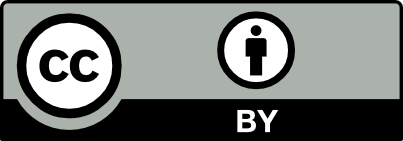 WMO No.1238:  Standards and Recommended Practices Manual on High Quality Global Data Management Framework for Climate
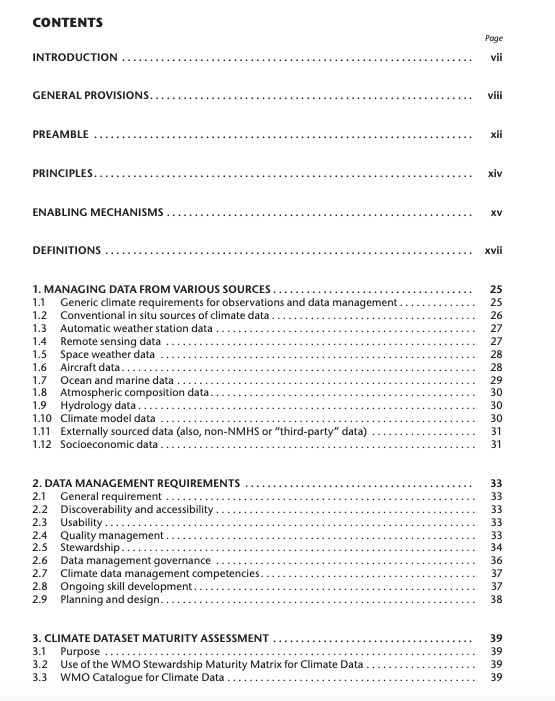 https://library.wmo.int/doc_num.php?explnum_id=10197
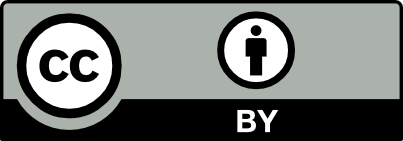 Why do we need a dataset 
		Assessment tool?

Question: How do we know how 
reliably a climate dataset is being 
managed, and how accessible it is? 

Answer: By means of a Stewardship 
assessment Tool, in the same way one
might rate a Hotel on, e.g., TripAdvisor TM
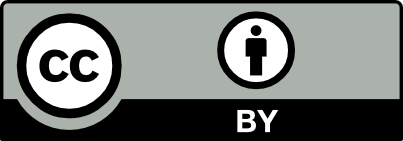 Data stewardship assessment tool
WMO has developed a Stewardship Maturity Matrix for Climate Data (SMM-CD)

The Matrix enables scored assessment of various criteria in relation to:
	 - Data Access (Discoverability, Accessibility)
	 - Useability (Portability, Documentation, Usage/Impact)
	 - Quality Management (Quality Control, Quality Assessment, 			Integrity)
	 - Data Management (Preservation, Metadata,	 Governance)
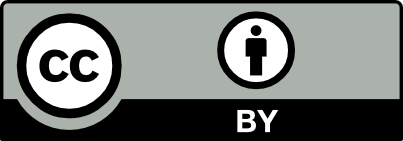 SMM-CD
Degree of maturity against each of 11 attributes is assessed, on a scale of 1 to 5
Assessment is voluntary, but encouraged. Self assessment, under guidance by WMO Team members
A Guidance Booklet provides assistance with how to assess against criteria
A benefit is that dataset managers can identify, and therefore prioritise rectification of, weaknesses in Stewardship
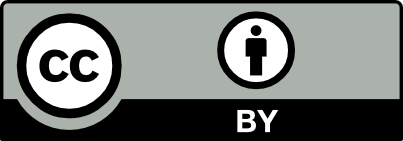 Stewardship Maturity Model for Climate Data (SMM-CD)
A maturity model is a tool for monitoring and improving aspects of organizational performance (in this case in Data Stewardship) , and is often presented as a two dimensional matrix. The rows identify the various requirements and aspects for, say, data management, while the columns describe typical behaviours representing increasing capability against each aspect. Typically a maturity model uses five capability levels.
Behaviours at increasing level of maturity
Aspect
(Latest version: https://bit.ly/WMO-SMM-CD)
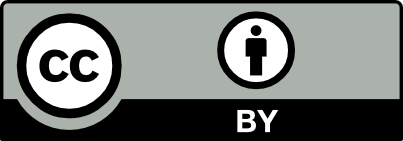 Diagram of SMM-CD Categories and Aspects
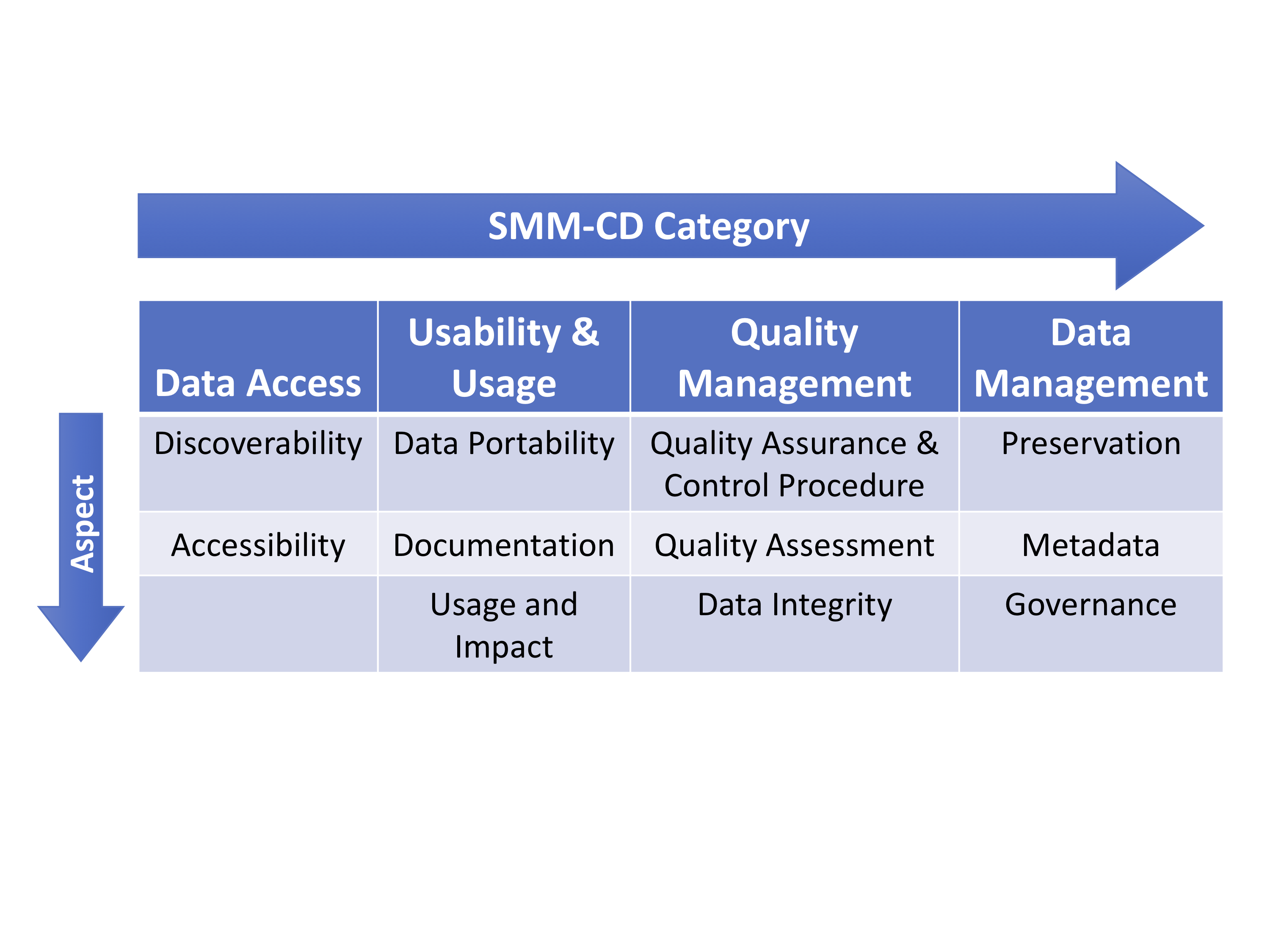 (The SMM-CD Guidance Booklet: https://bit.ly/SMM-CD-Manual)
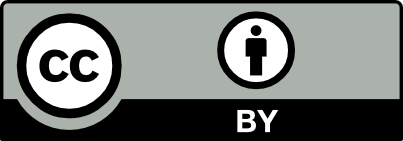 Catalogue of assessed Datasets
SMM-CD has been peer-reviewed, road-tested, and applied to an initial 18 global datasets spanning a variety of data types. 

Catalogue developed and kindly hosted by KNMI
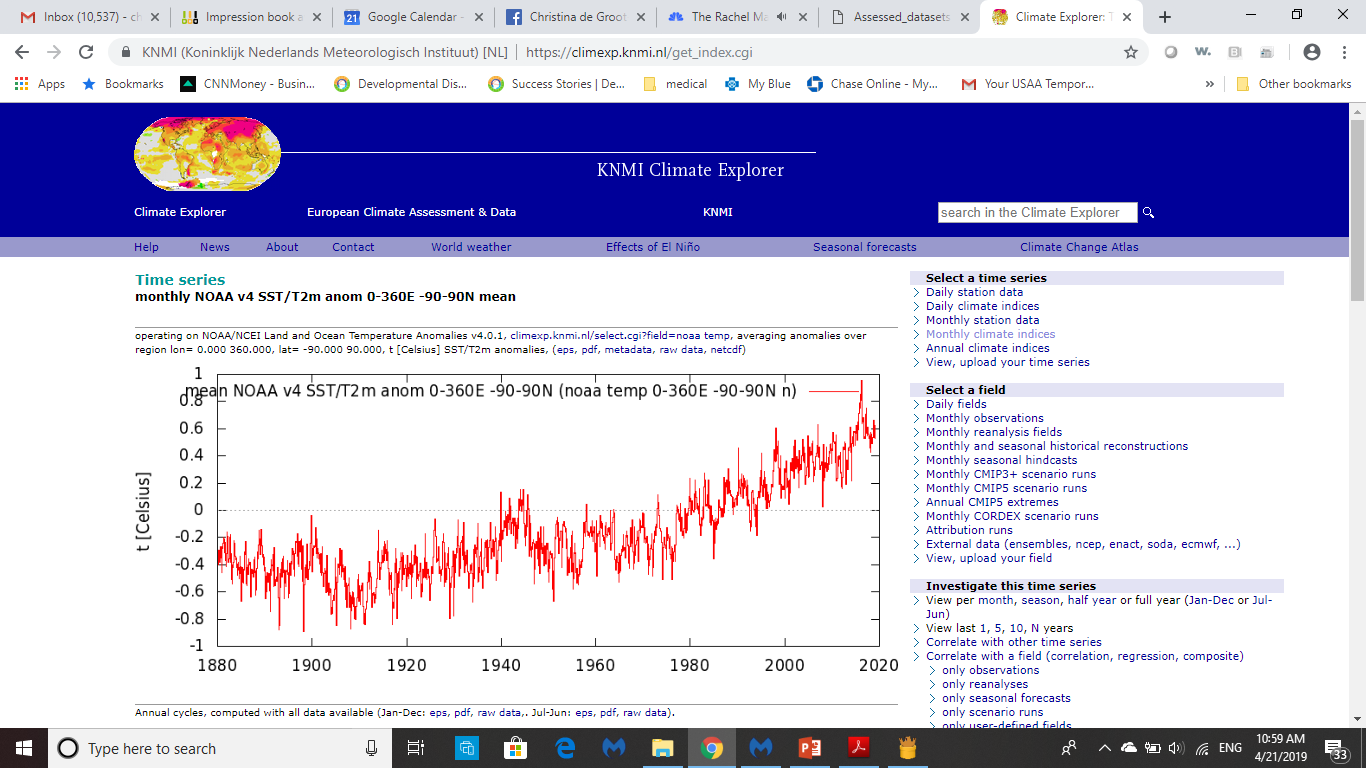 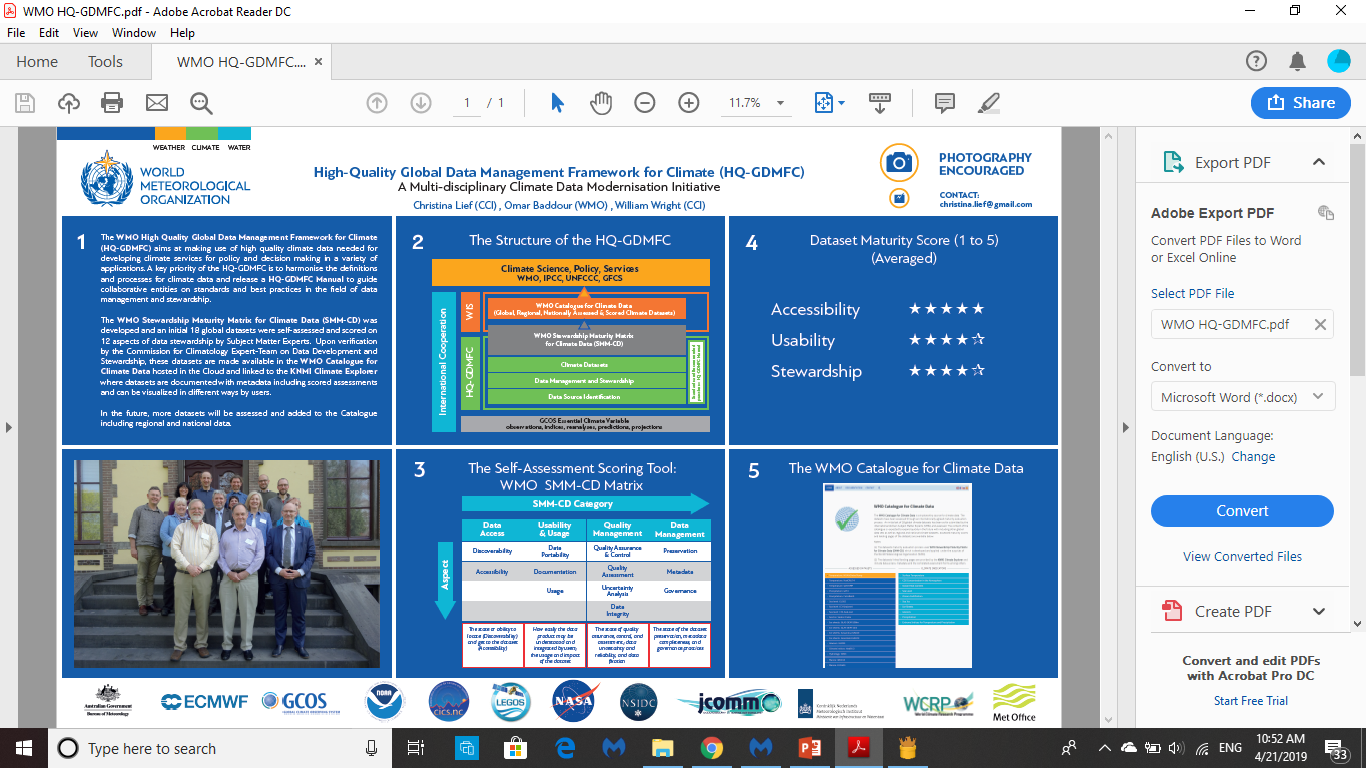 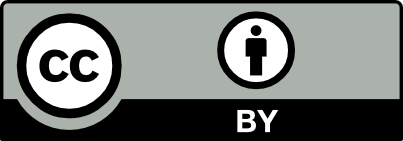 Catalogue so far and next steps
Currently, the Catalogue contains 18 assessed global datasets, covering meteorological, hydrological, marine and cryospheric  observations, satellite data, model data.

Most are very well known and already extensively used for climate monitoring. 

Next step: Extend to national and regional data-sets
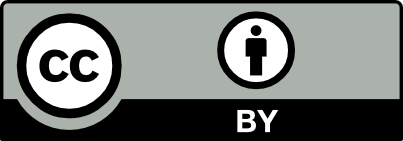 18 Assessed Global Climate Datasets
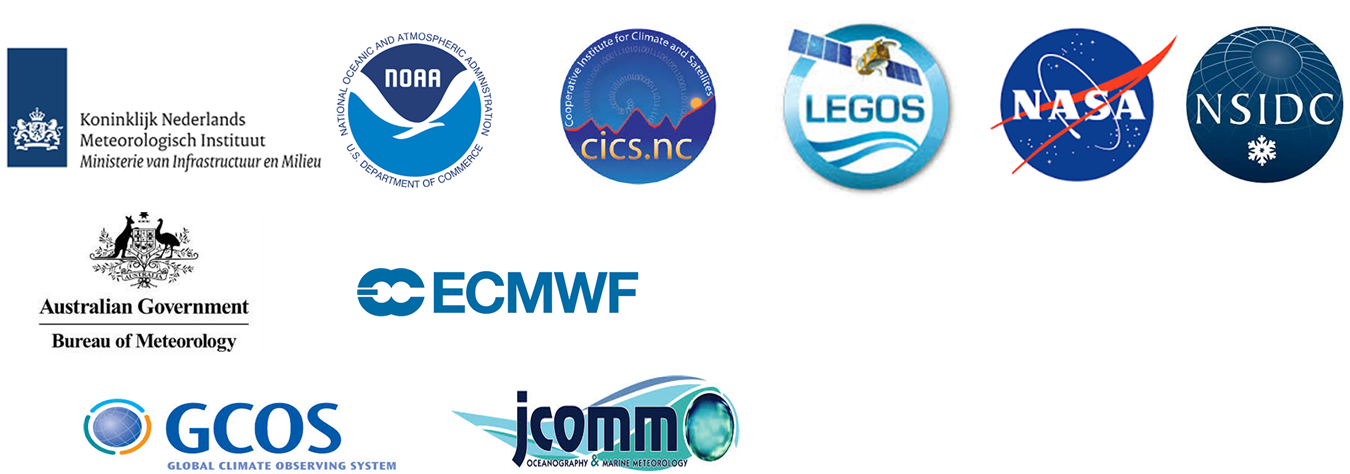 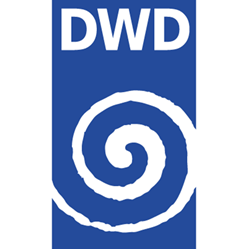 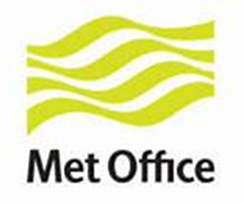 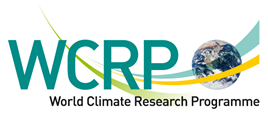 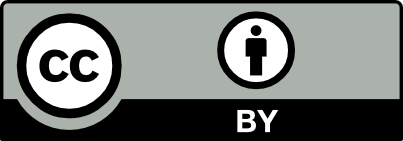 Complementary WMO climate data initiatives
The HQ-GDMFC complements, and helps enable, other WMO Climate Data Initiatives, including 
	- Climate Data 	 	 	 		Management Systems;
	- Data Rescue;
	- Climate-related 			messages and standard 	climate normals
Data Rescue
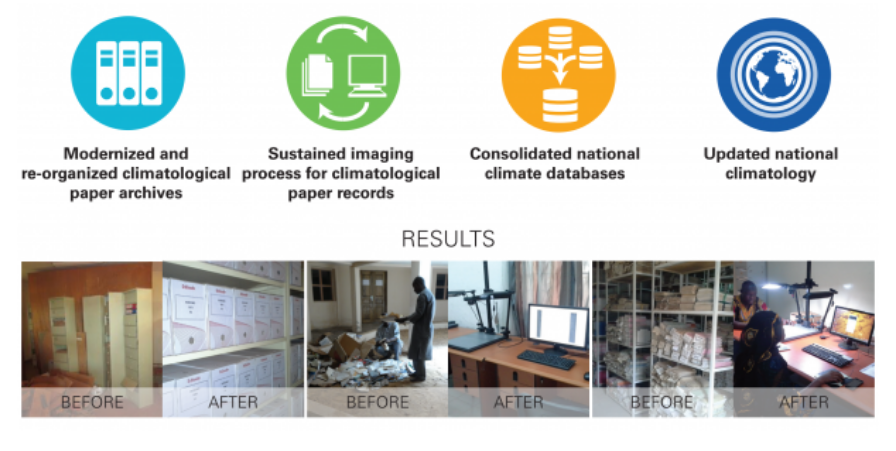 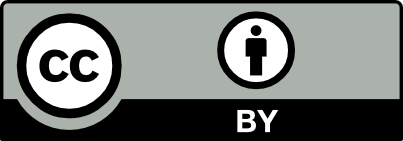 Some useful references
The Stewardship Maturity Matrix for Climate Data (SMM-CD)
The SMM-CD Guidance Booklet
The SMM-CD Self-Assessment Template in MS Word format
(Latest versions downloadable from Figshare)

The HQ-GDMFC Manual   (versions in English, French, Spanish, Chinese)
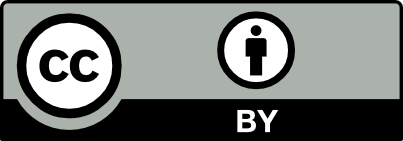 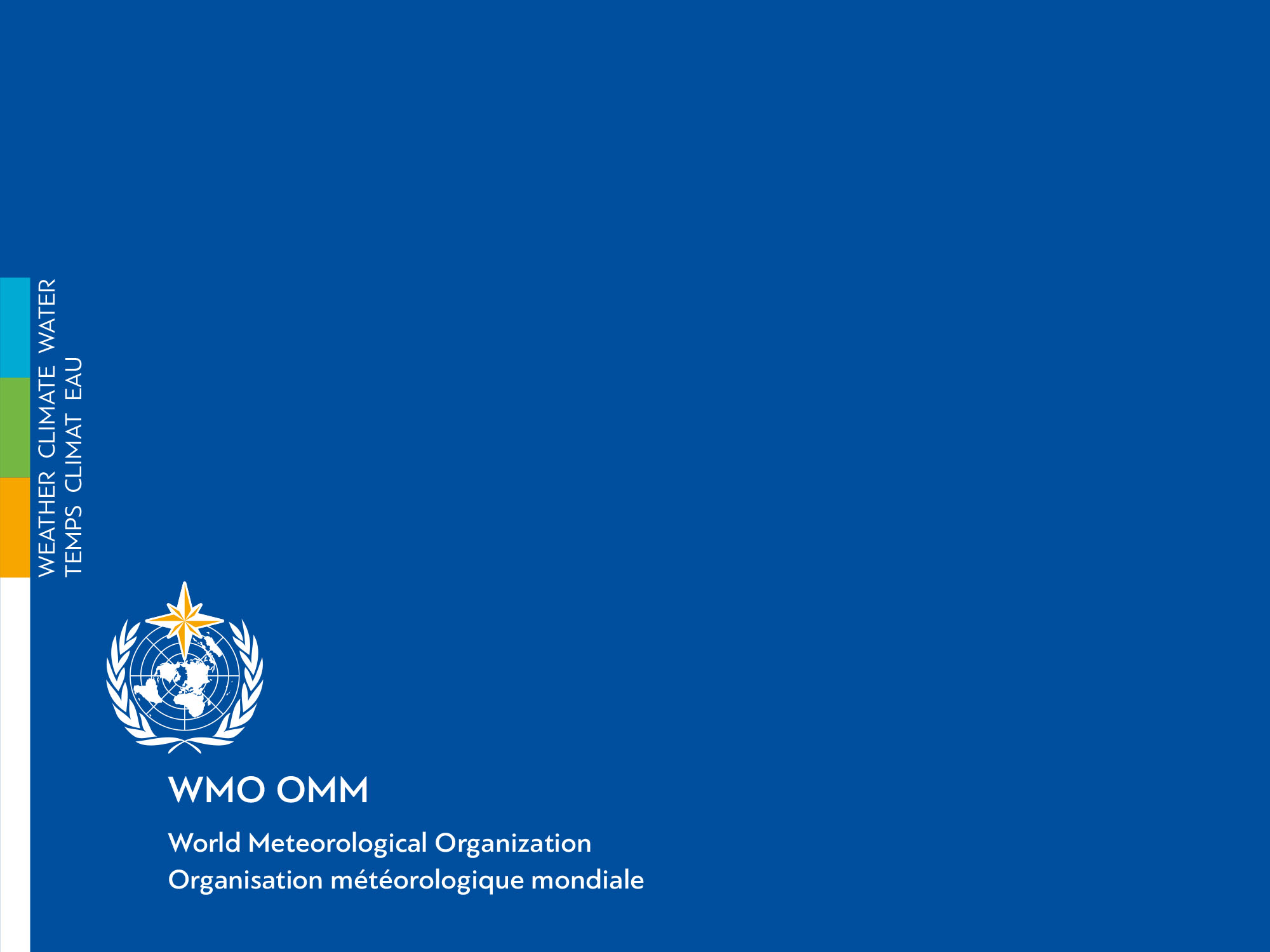 Thank you
Merci
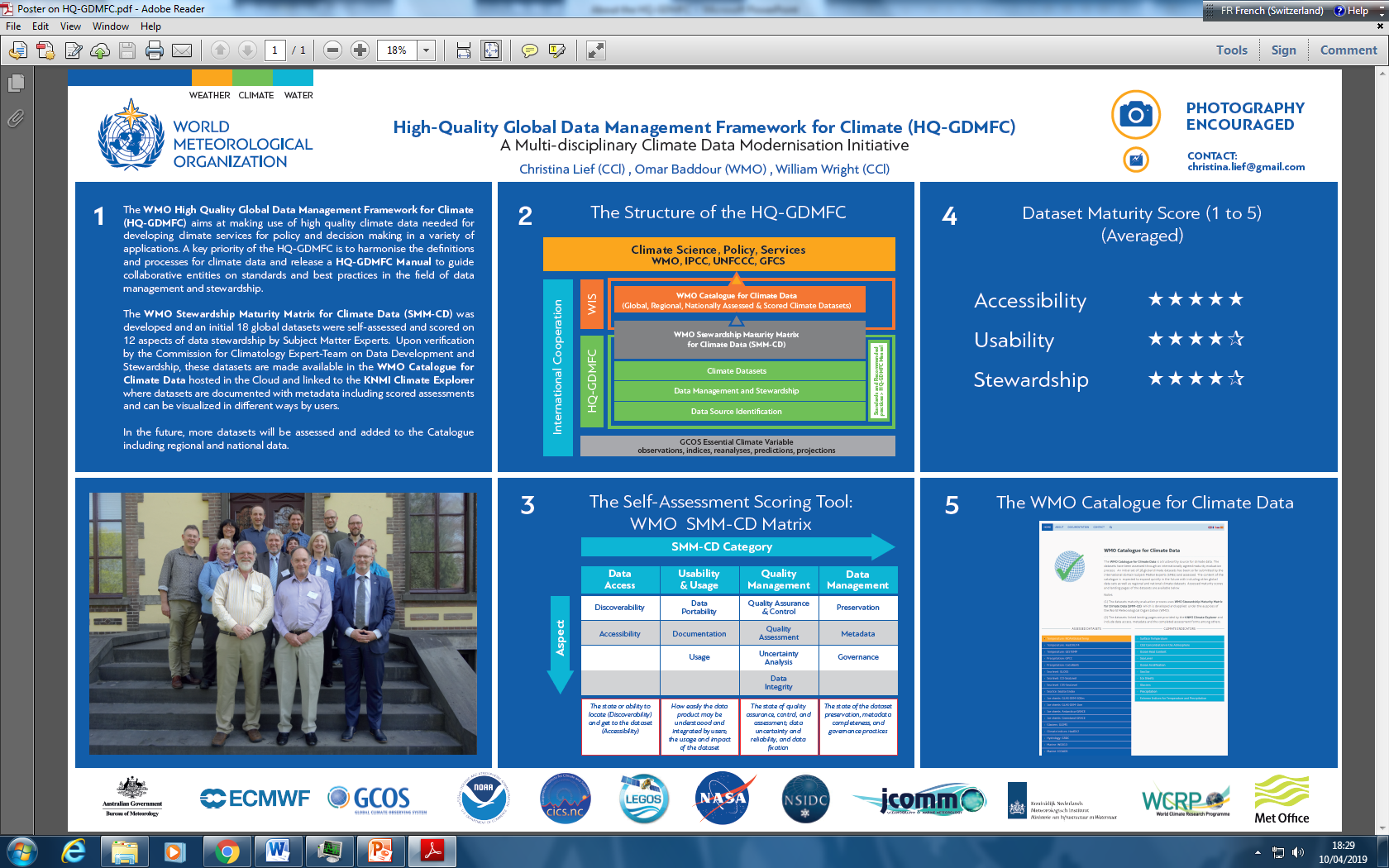